Foodstrategy
17 march 2021 - VVSG


Frank Bakkum
Dep. Urban planning & Sustainability
Identity – green city
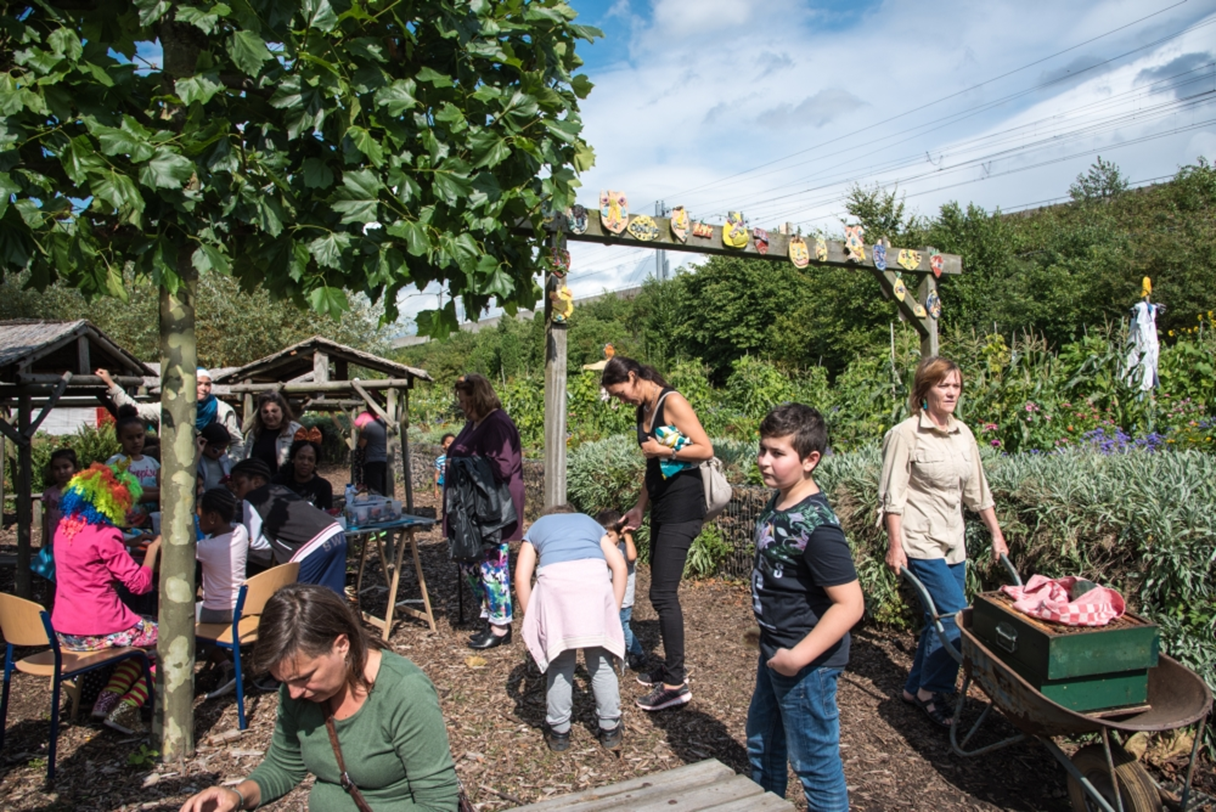 Culture
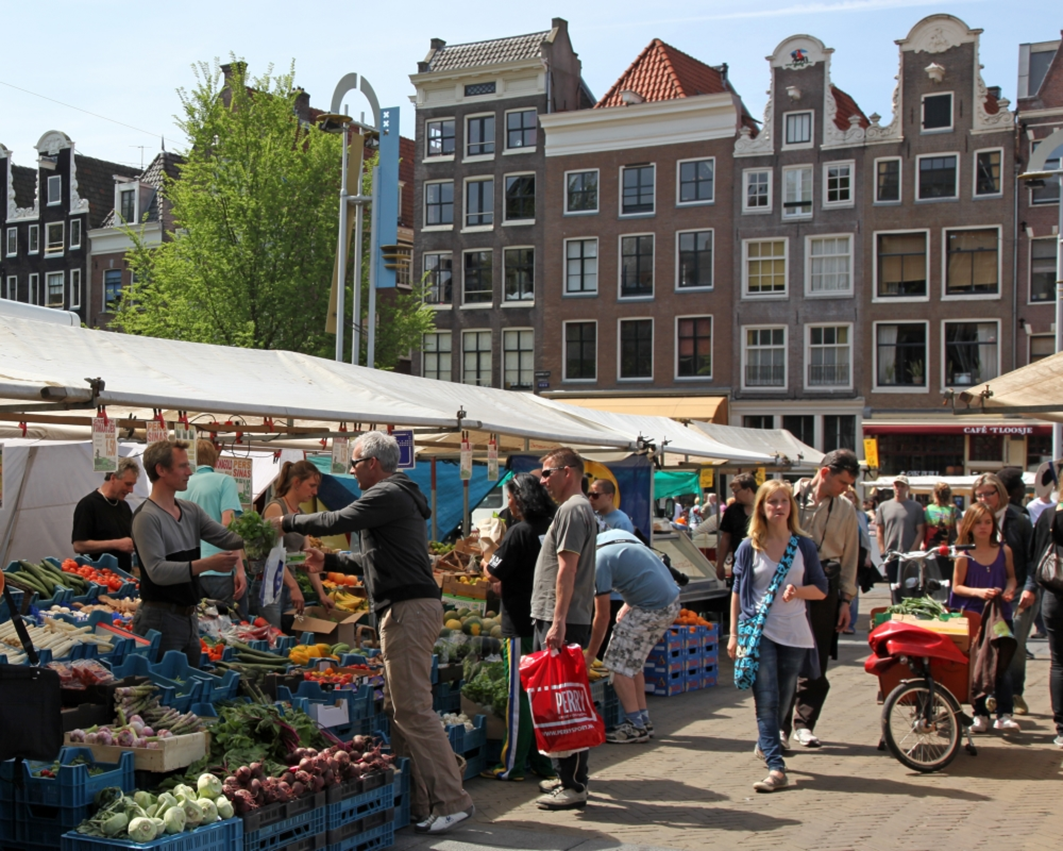 Region and landscape
Cooperation
Work in progress
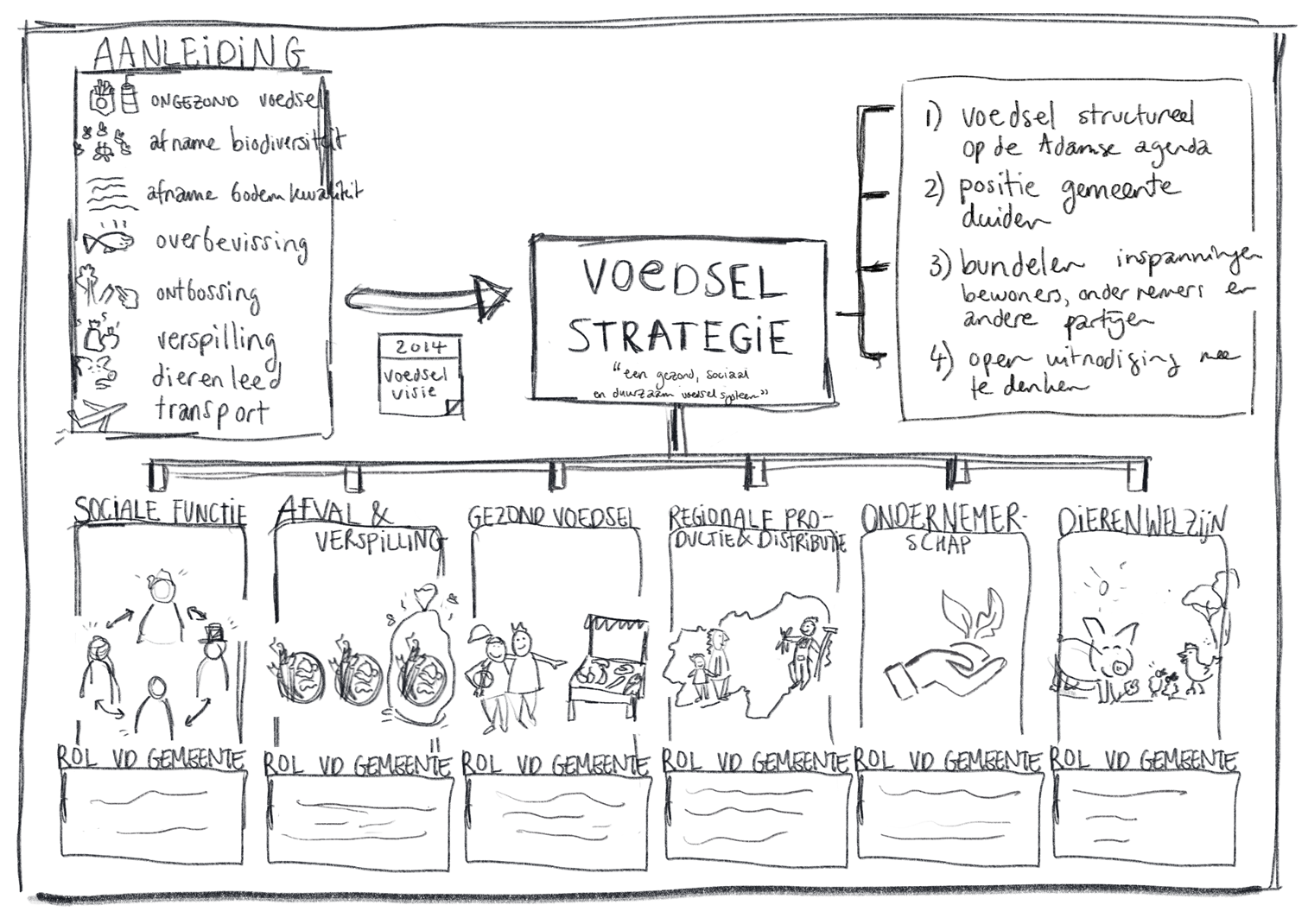